REVIEW
Fluid in which organelles float in
Cytosol: fluid
Eg. water, proteins, salts, sugars
Organelles: specific functions
Membranous = membrane-bound
Mitochondria, peroxisomes, lysosomes, ER, Golgi apparatus
Nonmembranous = no membrane
cytoskeleton, centrioles, ribosomes
Control center → contains DNA
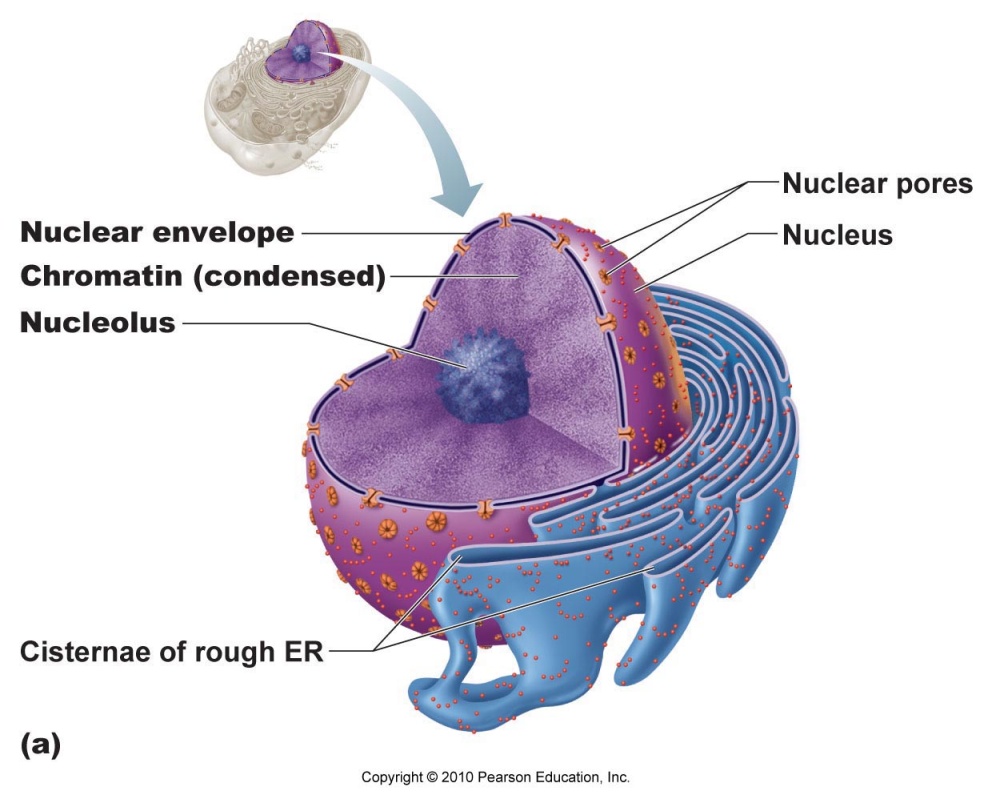 Double membrane barrier surrounds nucleus
Outer part continuous with Rough ER
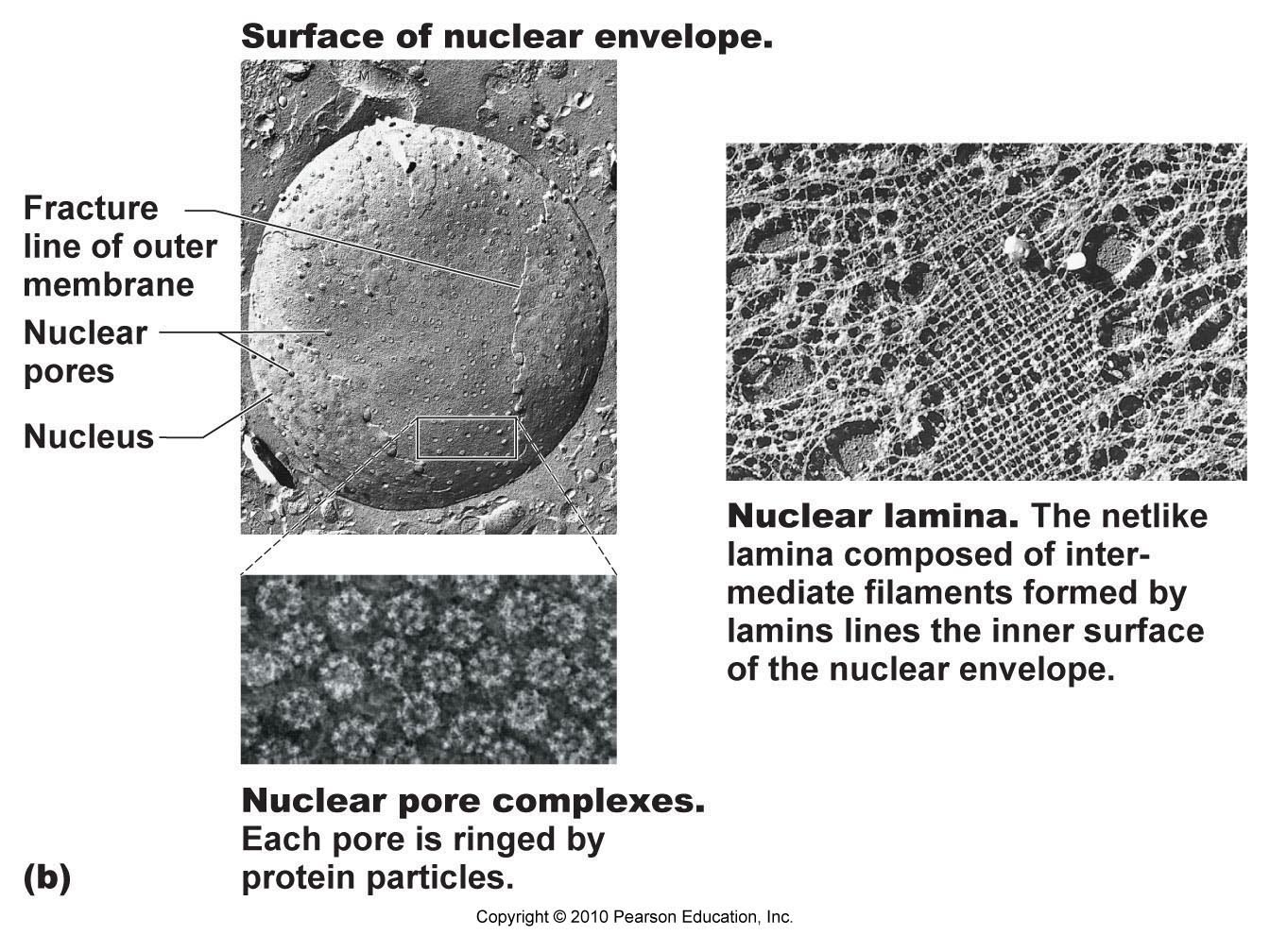 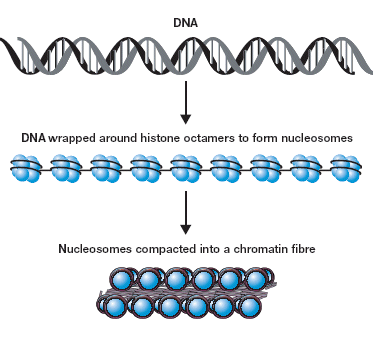 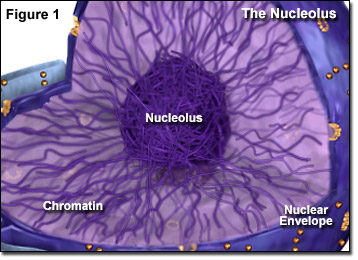 Chromatin = DNA + Proteins
Nucleosome = DNA wrapped around 8 histone proteins
Histones allow for compact and orderly packing of long DNA molecules
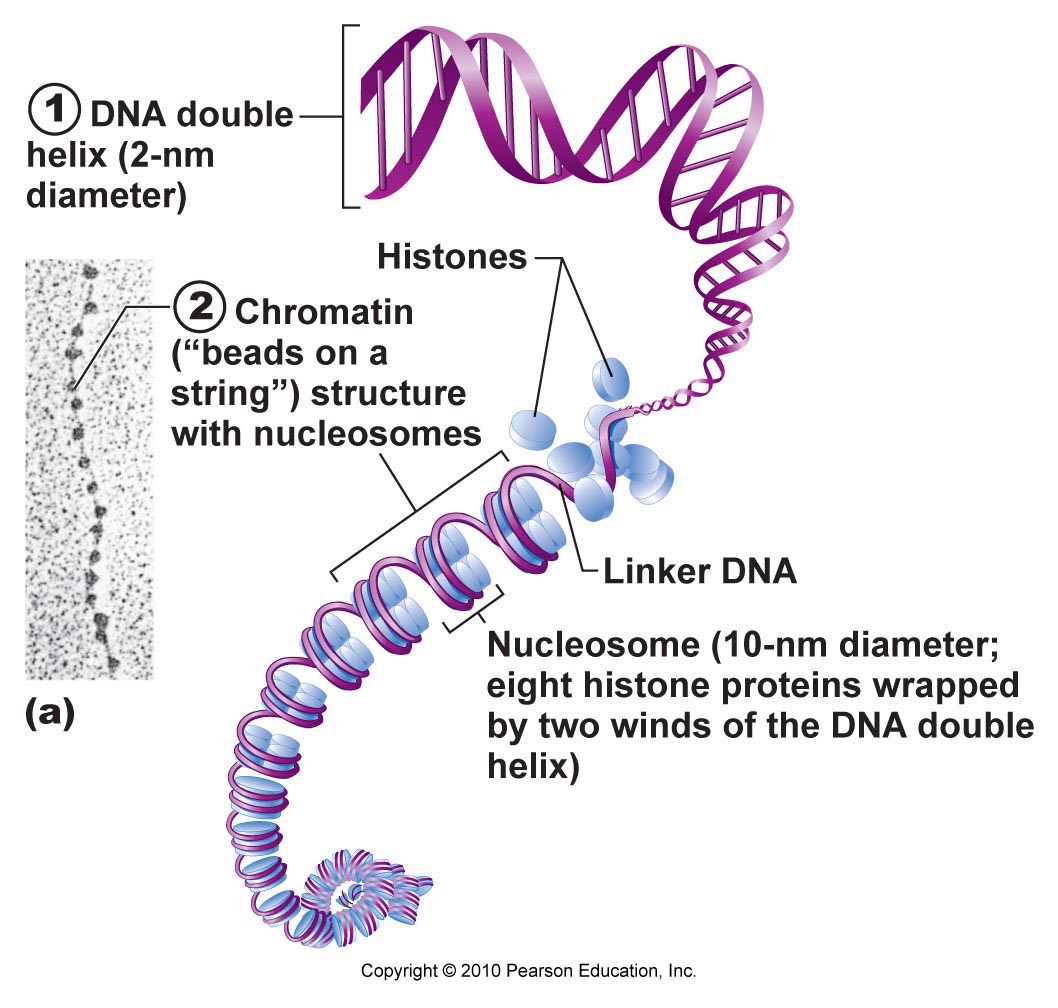 Function: enclose cell contents, control exchange of substances with environment, cell communication

Made of:
Lipid bilayer
Cholesterol
Glycolipids
Proteins
Phospholipid:
Polar/hydrophilic (water-loving) “head”
Nonpolar/hydrophobic (water-fearing) “tail”
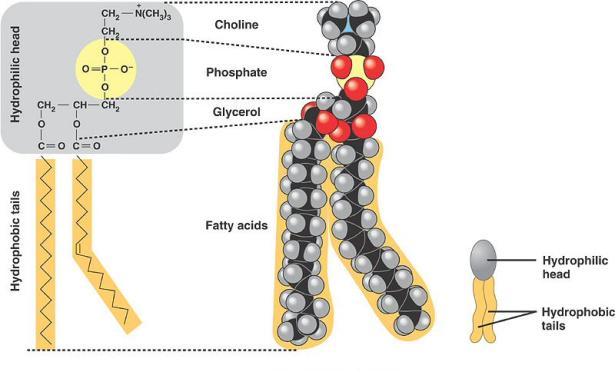 Cholesterol
20% of membrane lipid
Stabilize membrane
Maintain fluidity
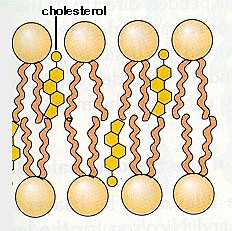 Glycolipids
Lipid + sugar attached
5% membrane lipid
For cell recognition
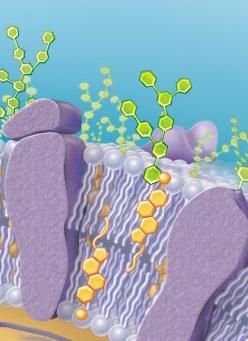 glycolipid
Integral Proteins
Inserted into lipid bilayer
Have both hydrophilic & hydrophobic regions
Functions: enzymes, transport, receptors (relay messages)
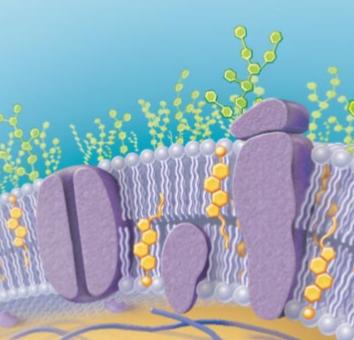 integral proteins
Peripheral Proteins
Attached loosely to membrane
Functions: support, enzymes, movement, linkage
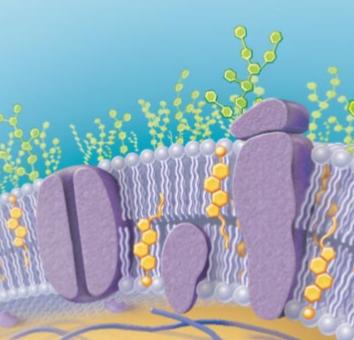 peripheral protein
protein + sugar attached
Serves as specific biological marker → cell recognition
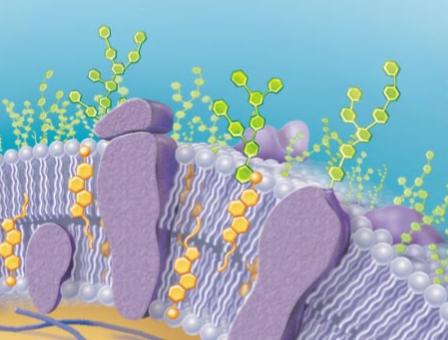 glycoprotein
Folded double membrane
Several within cell
ATP production
Membrane bound sac
Storage and transport of substances (waste, water, food, etc.)
Mitochondria
Vesicles/Vacuoles
Single membrane surrounding nucleus
Protein synthesis and processing
SIngle membrane surrounding nucleus
Lipid synthesis
Rough Endoplasmic Reticulum
Smooth Endoplasmic Reticulum
Single membrane found folded near the ER
Packages proteins for export, forms secretory vesicles
Single membrane organelle
Digests macromolecules and cell debris, recycles
Golgi Apparatus
Lysosomes
Single membrane organelle
Oxidizes fatty acids, ethanol, and other compounds
Two pairs of bunched microtubules
Anchor and assemble microtubules, assist in cell replication
Peroxisome
Centrioles
Network of protein filaments
Support and give the cell structure
Small proteins embedded within cell and on rough ER
Protein synthesis
Cytoskeleton
Ribosomes
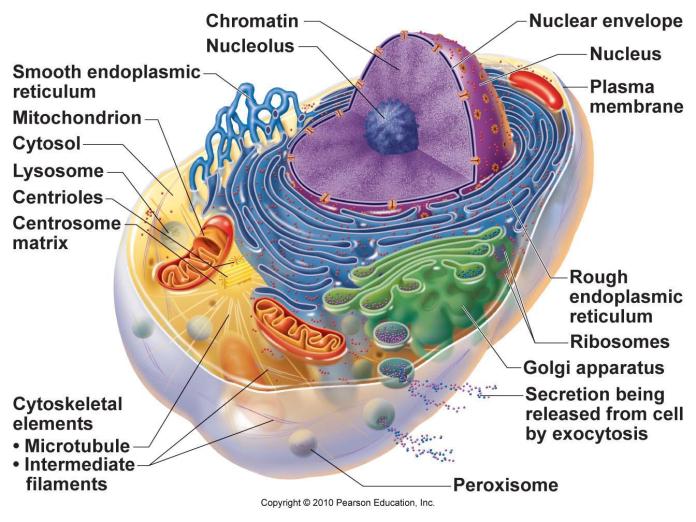 No energy (ATP) needed
Molecules move down concentration gradient from HIGH → LOW concentration
Types: diffusion, filtration
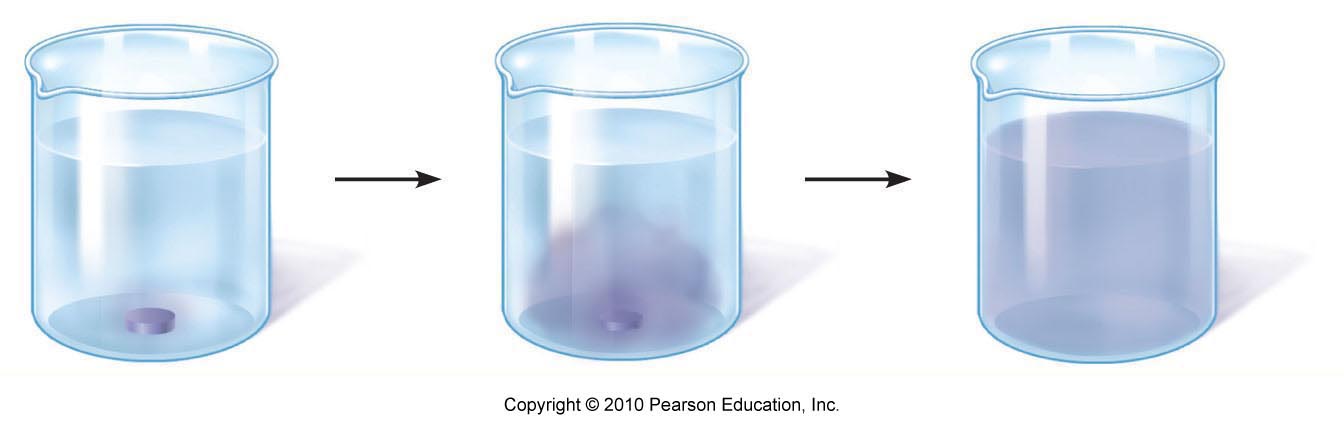 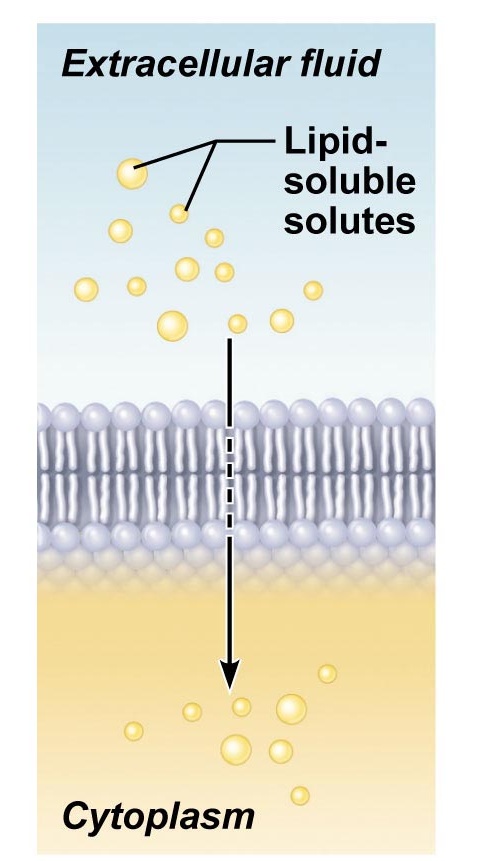 Nonpolar & lipid-soluble substances diffuse directly through lipid bilayer
Eg. O2, CO2, fat-soluble vitamins
Transport proteins (carrier or channel proteins) assist molecules across membrane
Eg. glucose, amino acids, H2O, ions
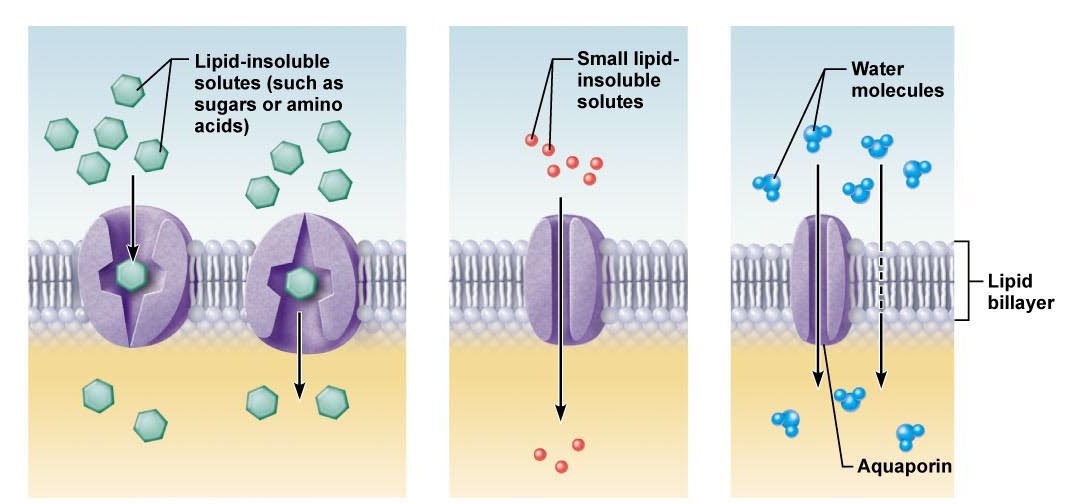 Diffusion of H2O
Aquaporins: channel proteins for H2O passage
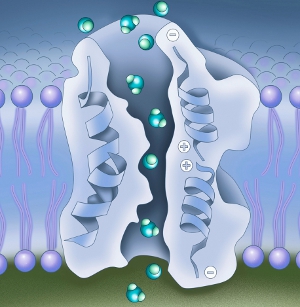 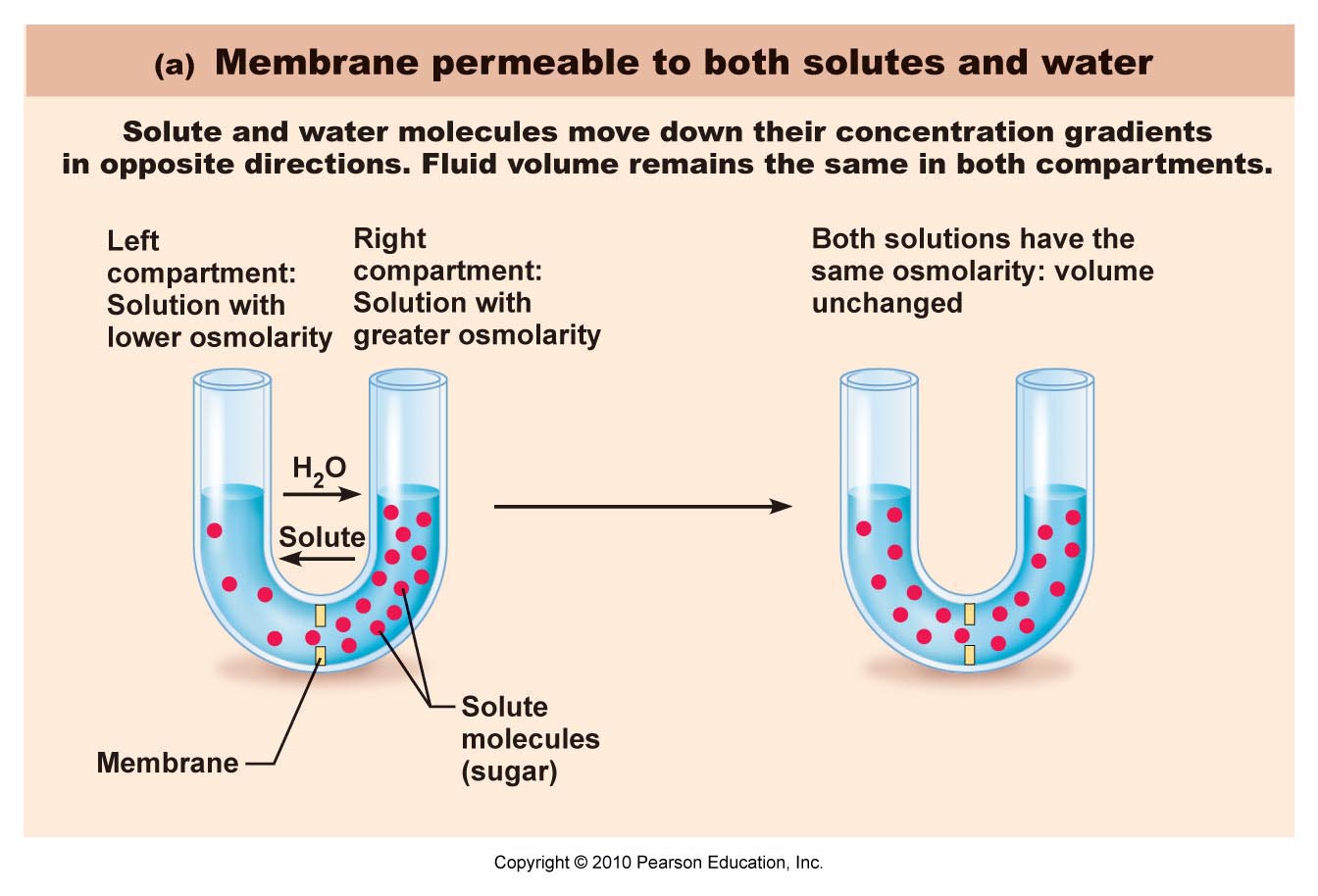 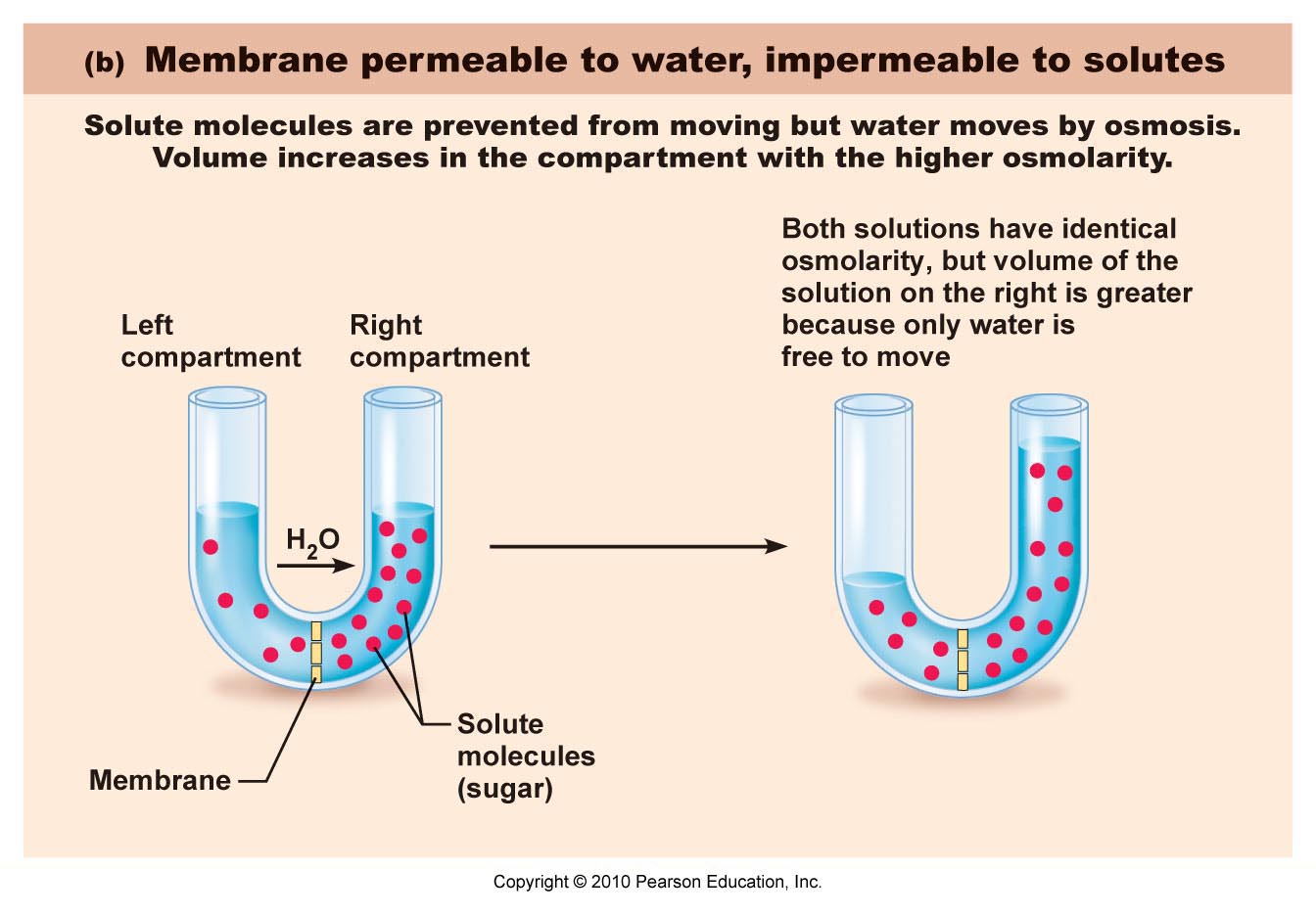 Ability of solution to change shape or tone of cells by changing water volume
Isotonic = equal concentration solutes
Hypertonic = higher conc. of solutes
Hypotonic = lower conc. of solutes
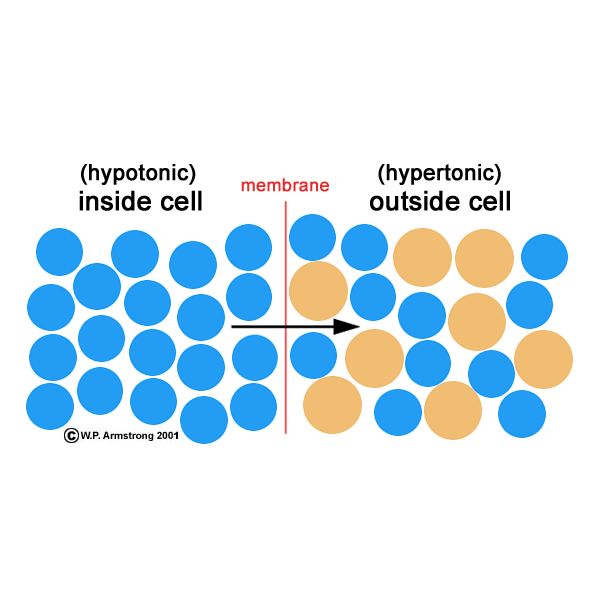 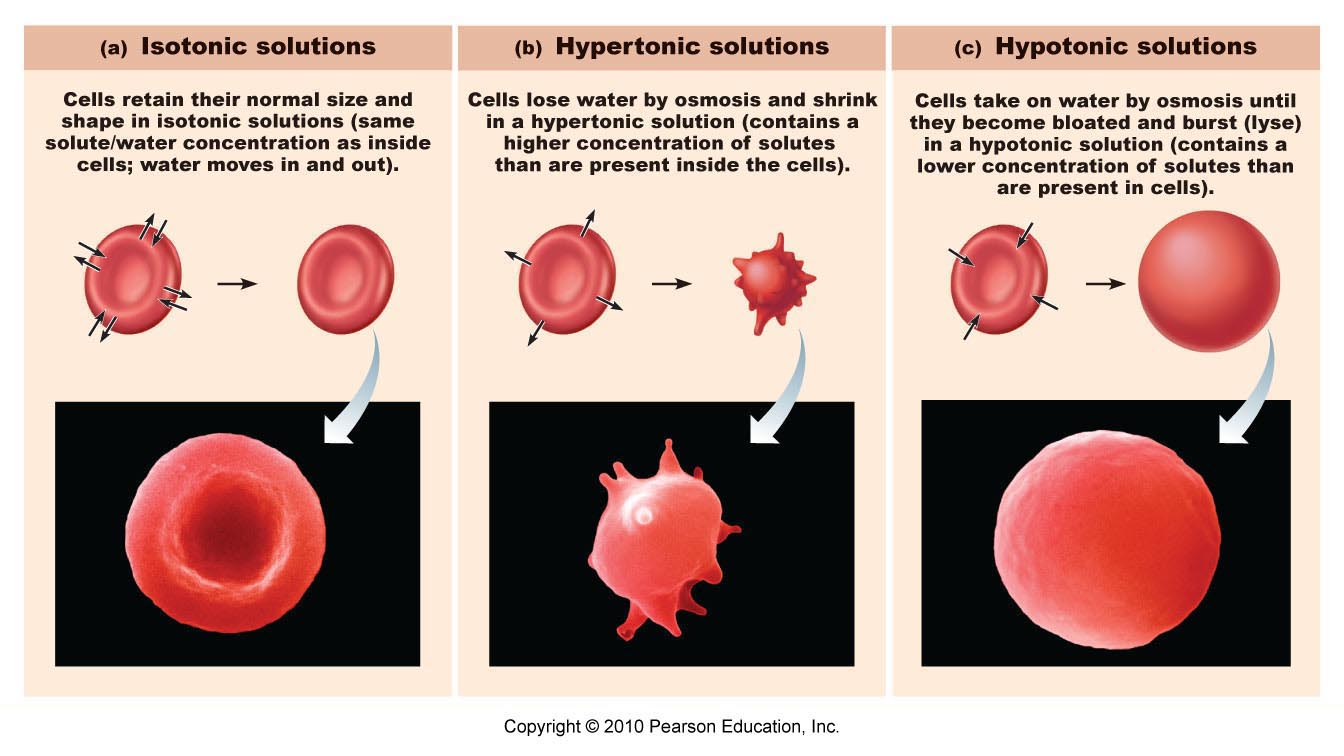 Energy (ATP) is needed!!
Move molecules against concentration gradient from LOW → HIGH concentration
Types: Primary and Secondary
Directly uses ATP to drive transport
Eg. Ca2+ pump, H+ pump, Na+-K+ pump
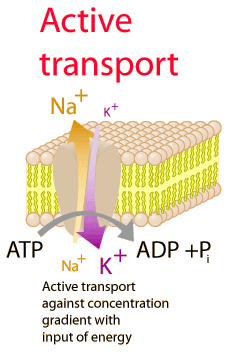 Sodium-Potassium Pump
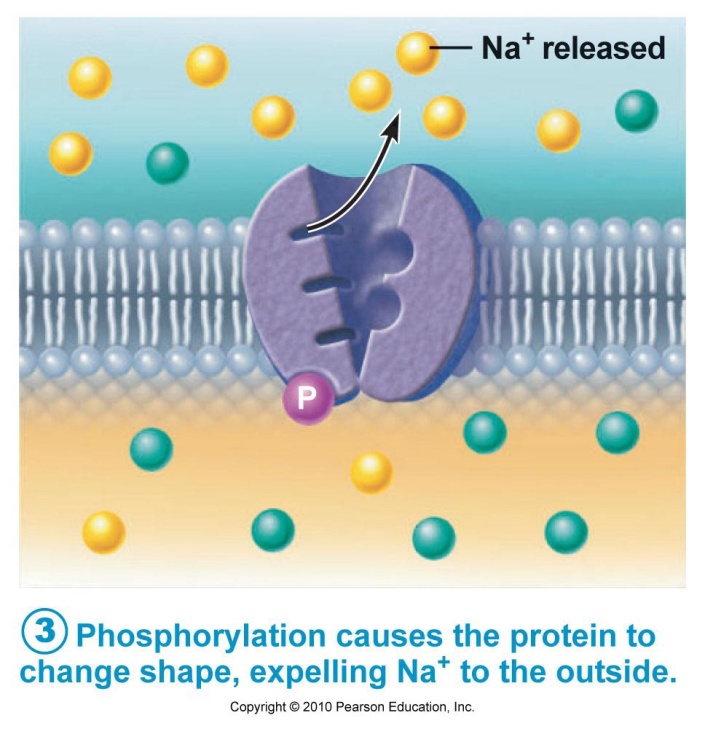 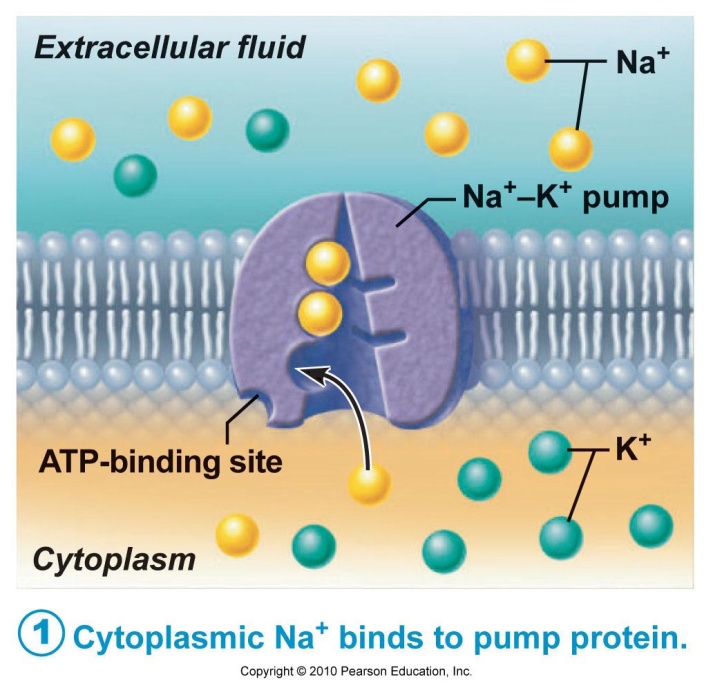 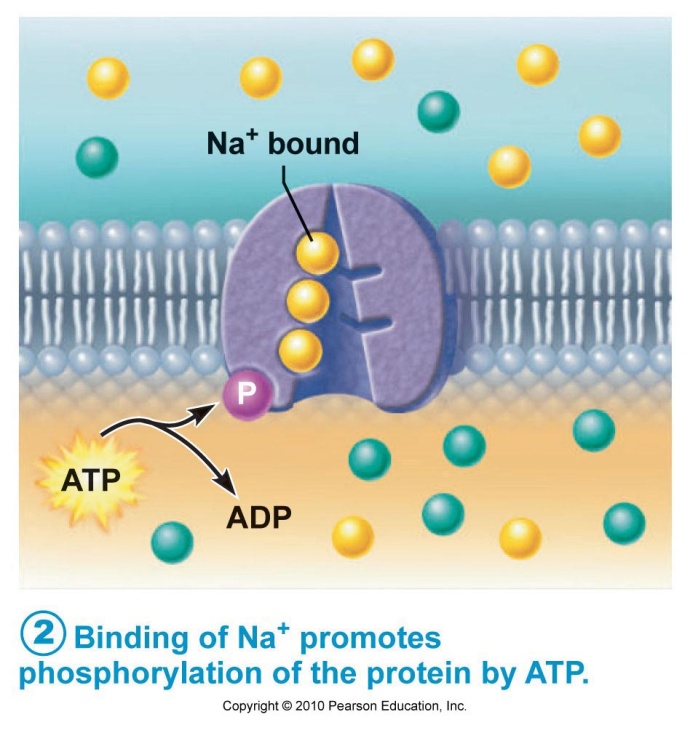 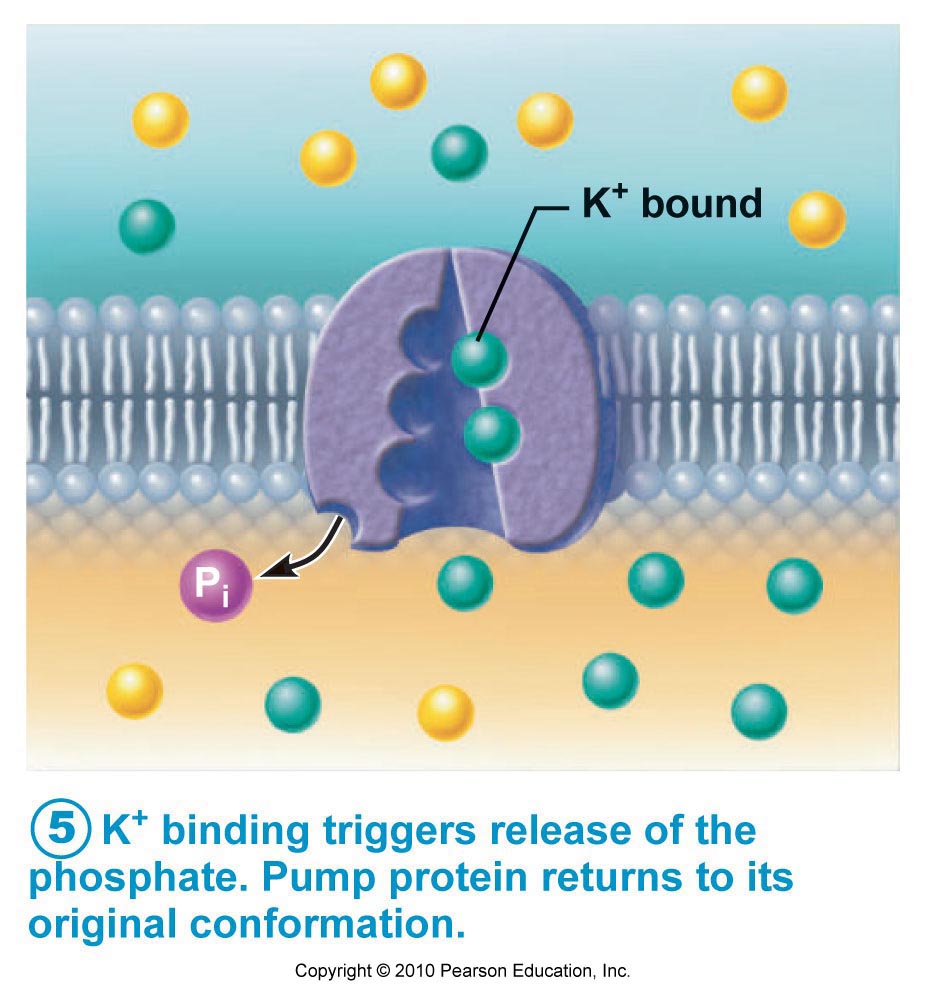 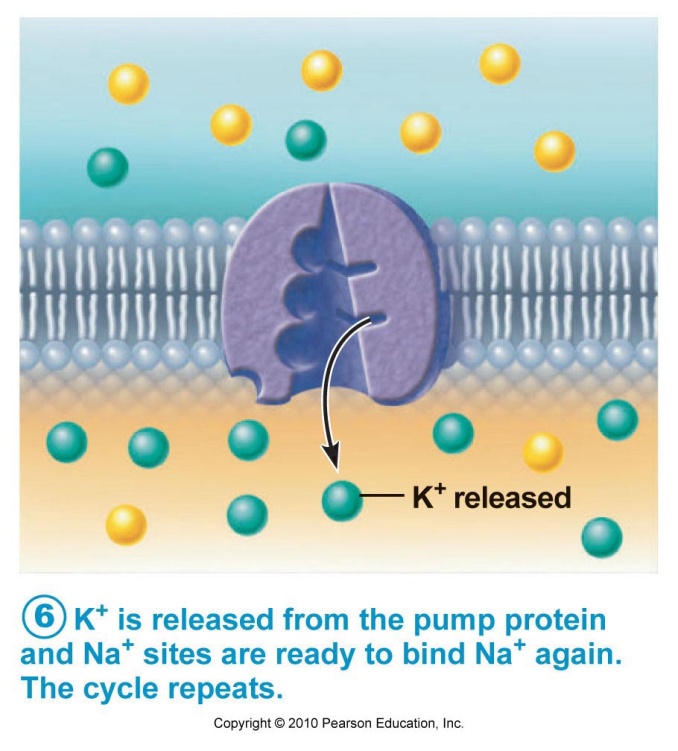 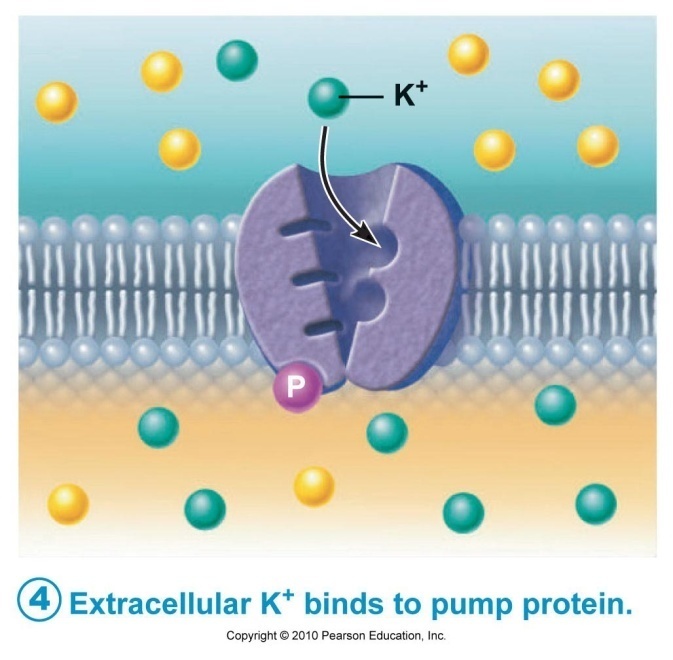 Move more than 1 substance at a time
Symport: 2 substances moved in same direction
Antiport: 2 substances cross in opposite directions
Eg. cotransport of sugars, animo acids, ions
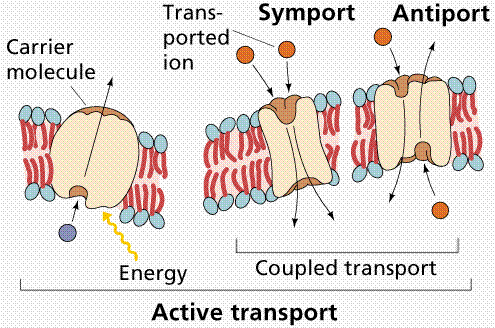 Fluid & large particles transported across membranes in vesicles (sacs)
Exocytosis: “out of cell” – eject substances
Endocytosis: “within the cell”- ingest substances
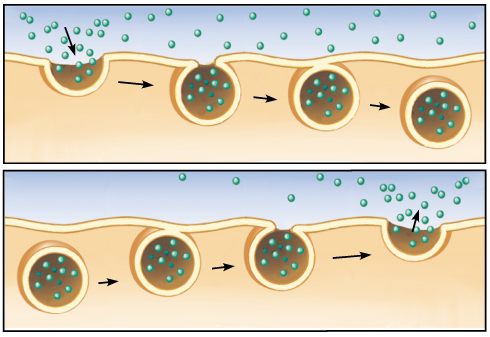 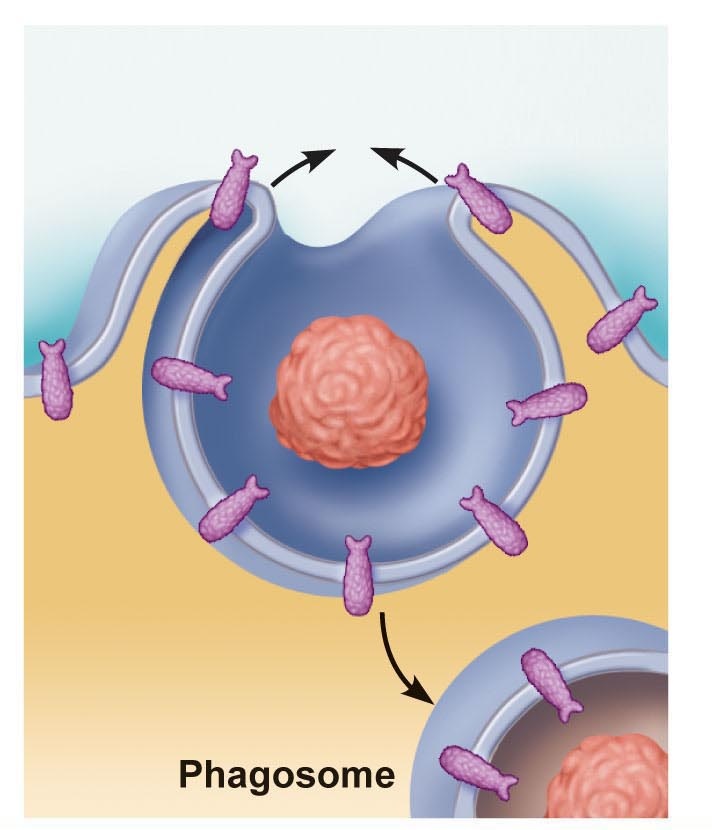 Phagocytosis: (cell eating) – engulf large or solid material
eg. WBC engulf bacteria
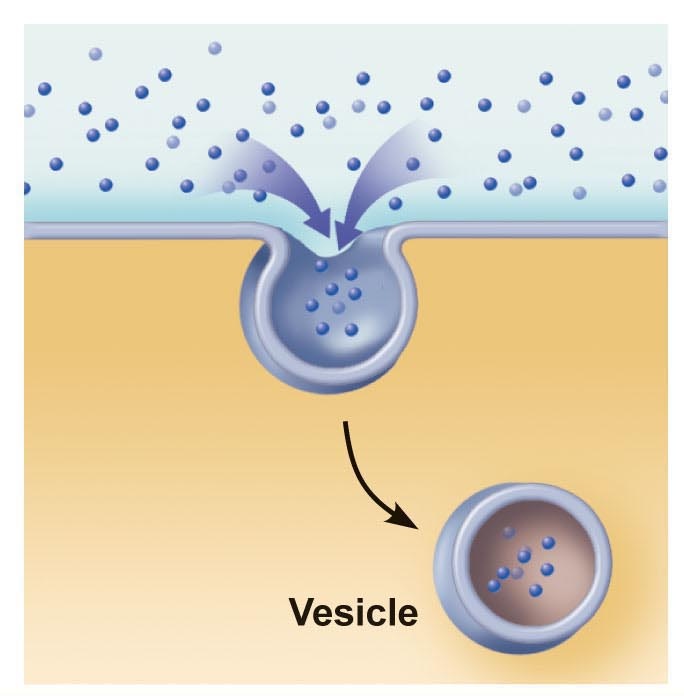 Pinocytosis: (cell drinking) – fluid w/dissolved molecules
Eg. intestinal cells
Cell Cycle
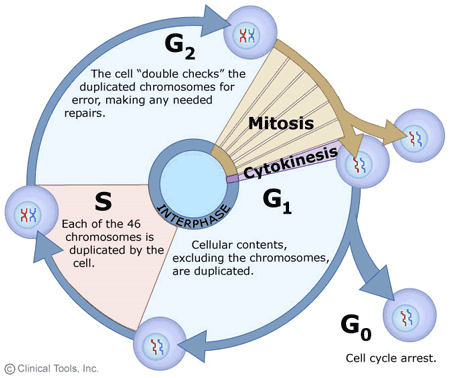 Make identical copies of DNA before a cell divides
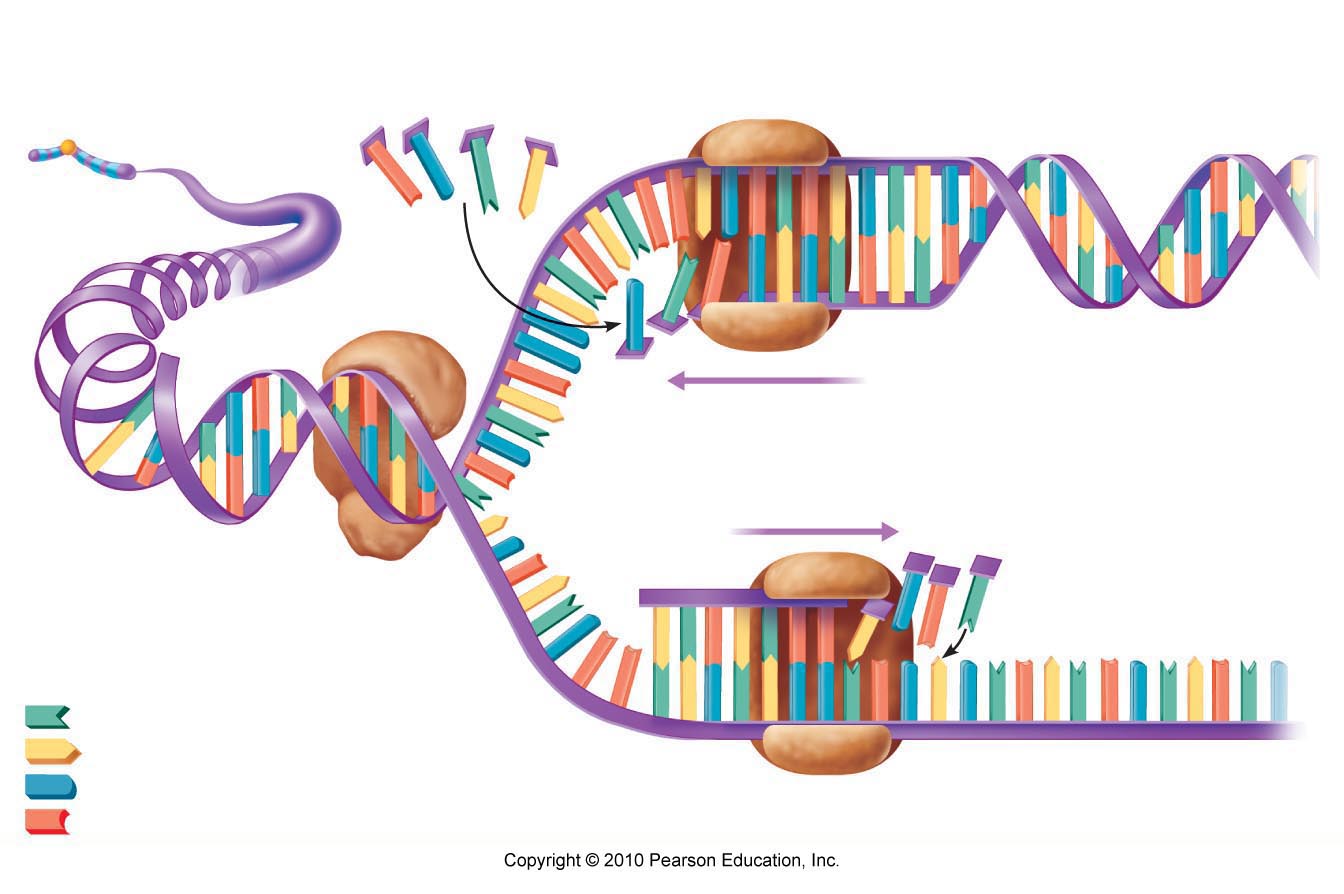 DNA replication
occurs during interphase of cell

DNA helix unwinds
DNA separates into 2 chains
Strands act as a template
2 new strands of DNA are created
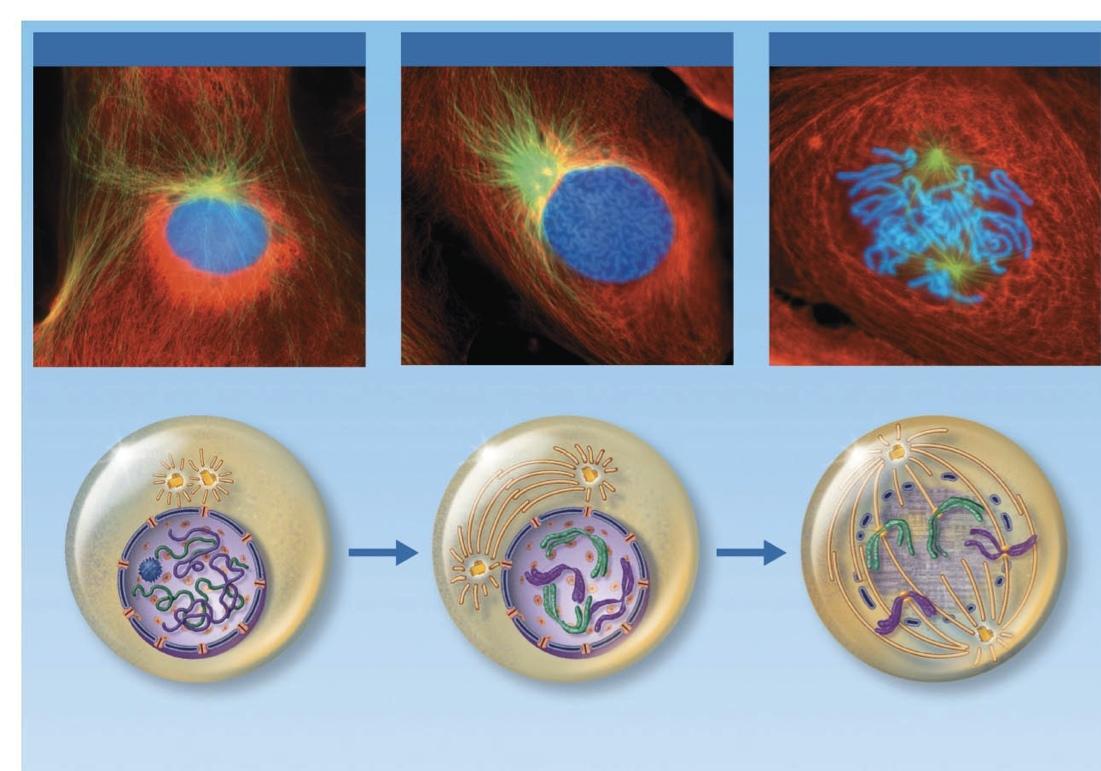 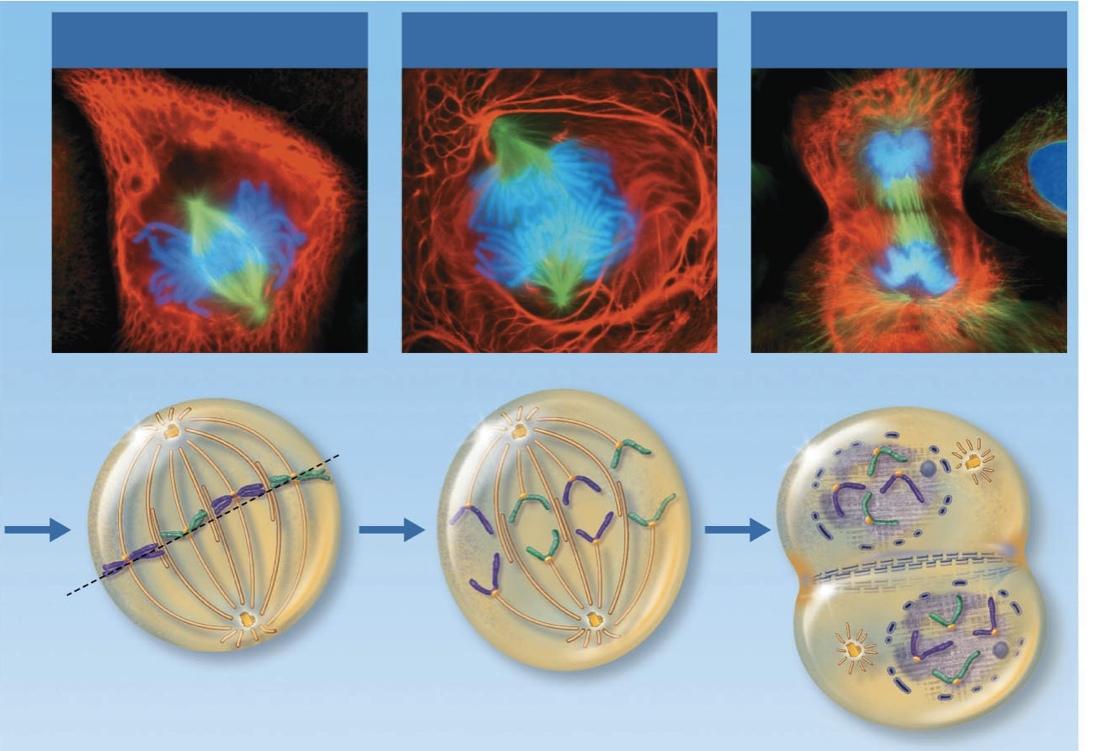 Part of cell division
Replicated DNA divided into 2 daughter cells
Usually lasts about an hour
Interphase → prophase → metaphase → anaphase → telophase & cytokinesis
Cell Division
Mitosis
Eukaryotes
One cell replicates to create 2 identical copies
Meiosis
Eukaryotes
Gametogenesis
One cell replicates twice to create 4 copies
Binary Fission
Prokaryotes
One cell replicates to create 2 identical copies
Prophase- DNA replicates, centrioles migrate
Metaphase- chromosomes line up along, spindle fibers attach to centromeres
Anaphase- spindle fibers pull chromosomes to opposites sides, chromosomes split at centromere
Telophase- nuclear envelope forms around chromosomes, cell divides into 2 daughter cells
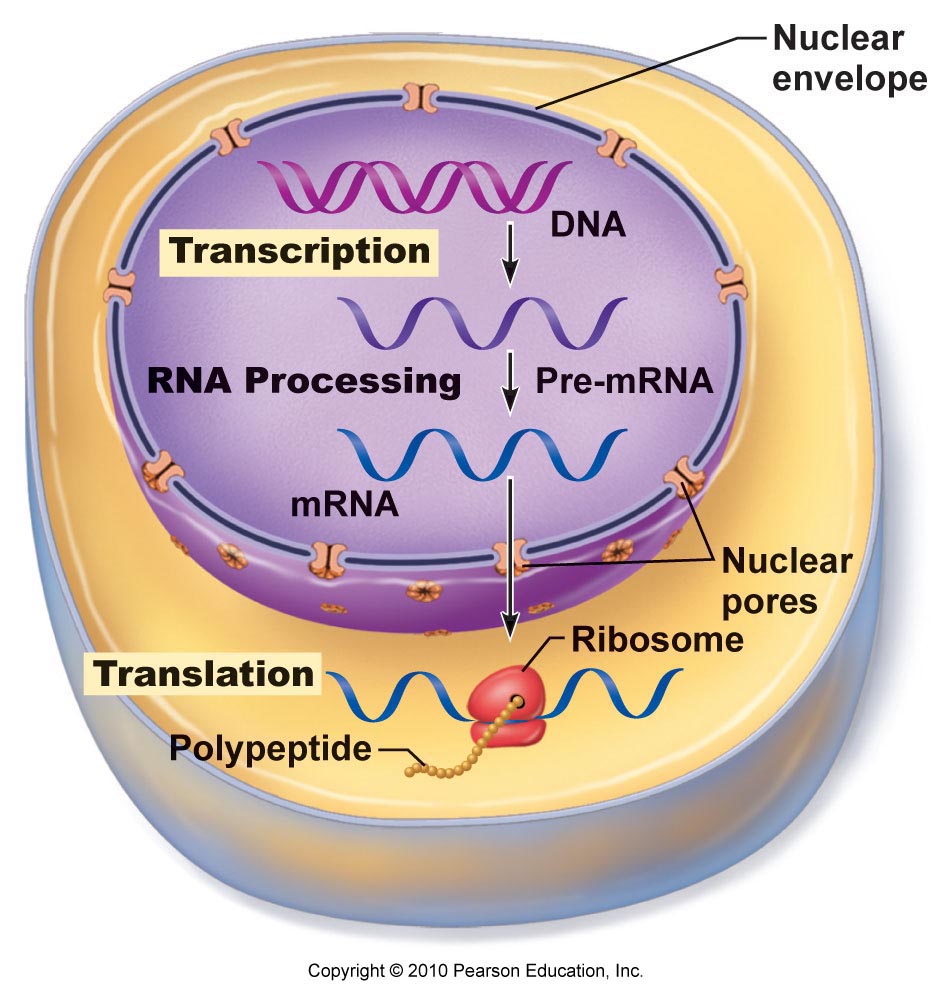 Transcription: RNA formed from DNA
Occurs in nucleus
Types: mRNA, tRNA, rRNA
Translation: protein synthesis
polypeptide formed from mRNA
Occurs in cytoplasm
By ribosomes


GENE → PROTEIN
mRNA- messenger RNA
	-replicates gene of DNA in nucleus
	-leaves nucleus and binds onto rRNA
rRNA- ribosomal RNA
	-binds onto mRNA and acts as site for tRNA to read mRNA
tRNA- transfer RNA
	-binds onto specific codon (triplet) on mRNA sequence
	-has specific amino acid attached based on codon
	-binds amino acids with peptide bonds to make polypeptide
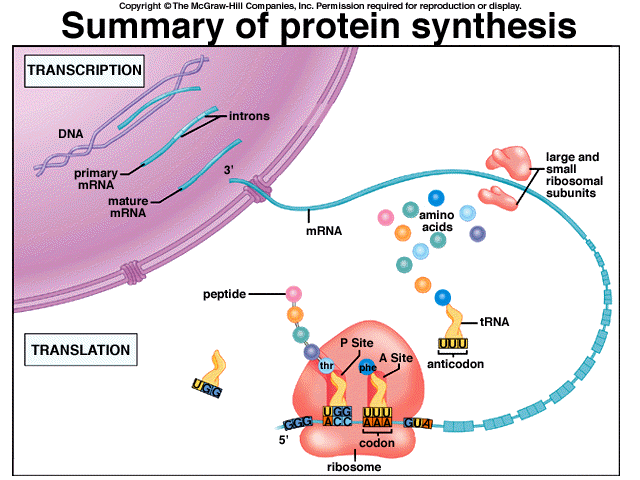 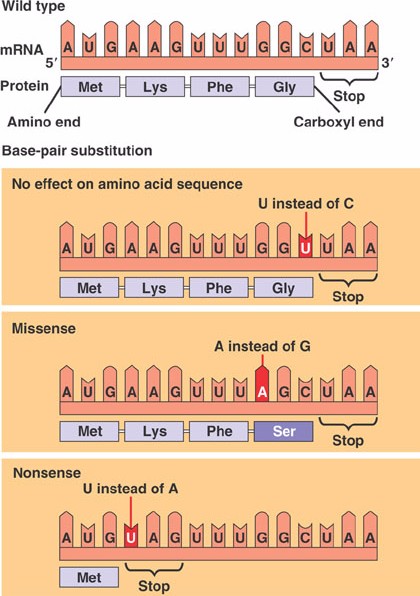 Everyone makes mistakes
Frameshift mutation- inserting or deleting bases, whole polypeptide is effected

Missense- incorrect sequence of bases, resulting in incorrect polypeptide

Nonsense- incorrect sequence of bases, resulting in a STOP codon
Frameshift Mutation: Insertion or Deletion
Cancer
Crohn’s Disease
Cystic Fibrosis
Tay-Sach’s
Missense Mutation: Swapping a base, change an amino acid
Cancer
Nonsense Mutation: Swapping a base, creating a stop codon
Cystic fibrosis
Duchenne muscular dystrophy
Hurler’s syndrome
Stem cells
Obtained from embryos (blastocysts- a hollow ball of cells) and adults

Undifferentiated cells that can assist in the healing of wounds and diseases

IPS cells- induced pluripotent stem cells